North Corner Section 6, Township 39 North, Range 29 West, Morrison County, Minnesota
Presented by:David J. Meyers
dmeyers@rinkenoonan.com
WWW.MNGEO.STATE.MN.US/GLO
Fourth Principal Meridian (P.M.)
East of the Mississippi
Baseline – South boundary of Wisconsin
Township North, range West or East
Six mile (sections) long segments, called townships, North of the baseline and West or East of the North South meridian, called range
Example: Township 39 North, Range 29 West
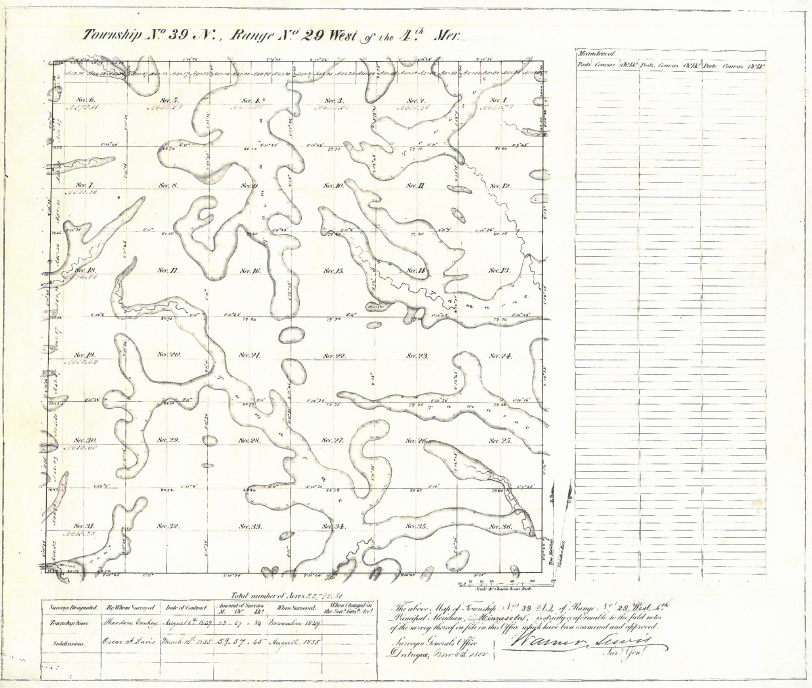 Government surveyors first ran the exterior township lines using latitude and longitude.
Later Government surveyors laid out the interior township lines, starting at the Southeast corner, designated as Section 36.
Work proceeded West and North within the township.
Eight government corners were set on each section. The center of section was calculated.
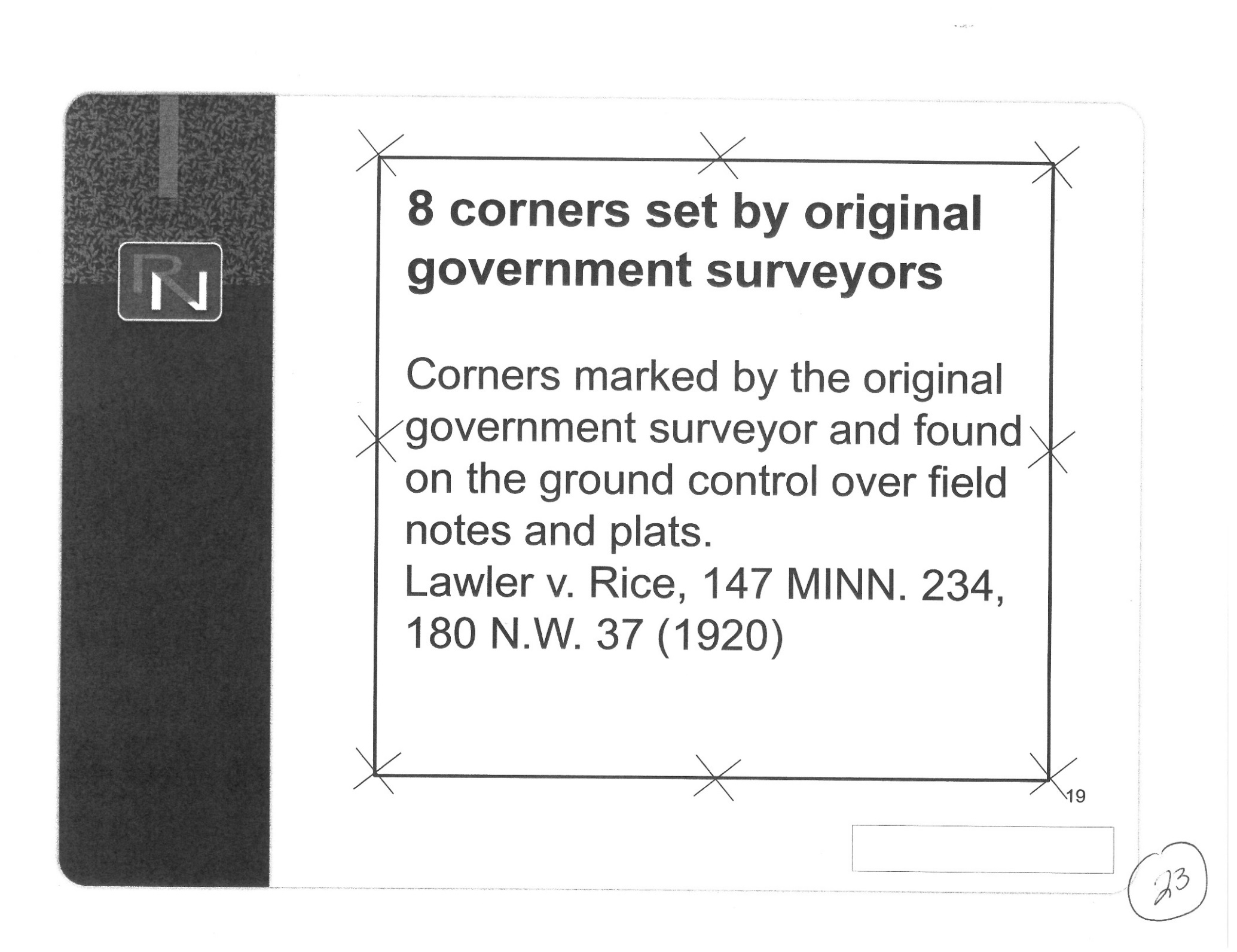 The problem today is locating the original government corners.
The cardinal rule is that the section corners are where they were placed by the government surveyor.
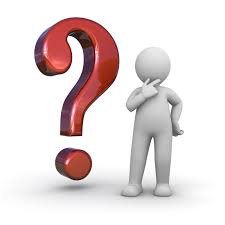 At the West and North quarter quarters, lotting was required.
These quarter quarters could be more or less than 40 acres.
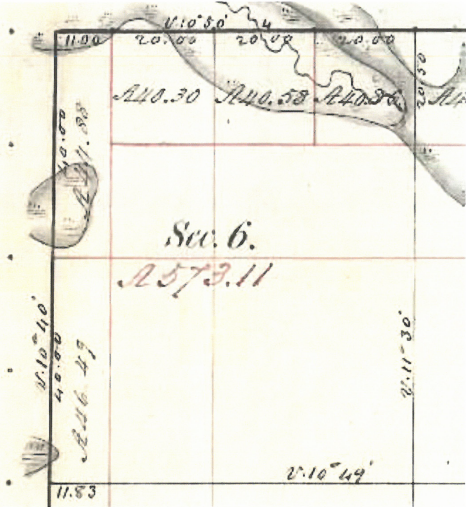 Government lots were sold by acreage, not by survey or aliquot part. 
This makes them extremely difficult to resurvey today.
Locating the original government survey corner is the key to a resurvey
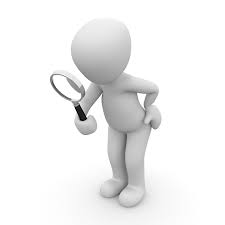 Corners are in One of Three States:
Existent - Actual monument located
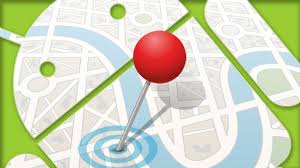 Corners are in One of Three States:
Obliterated - Corner can be found with other evidence
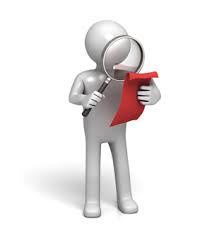 Corners are in One of Three States:
Lost - Corner can not be found
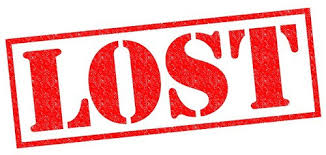 North Corner Section 6 

Two surveyors have decided it is an obliterated corner that can be located with other evidence
Surveyor 1 Set Corner on Town Line in Center of Highway

Based Upon 1902-1904 Hillman Town Road Order

And 1958-1959 County Highway Field Notes
Surveyor 2

Reset corner based upon a work by prior county surveyor done in 1901 

And 1907 Morrill Township Road Order
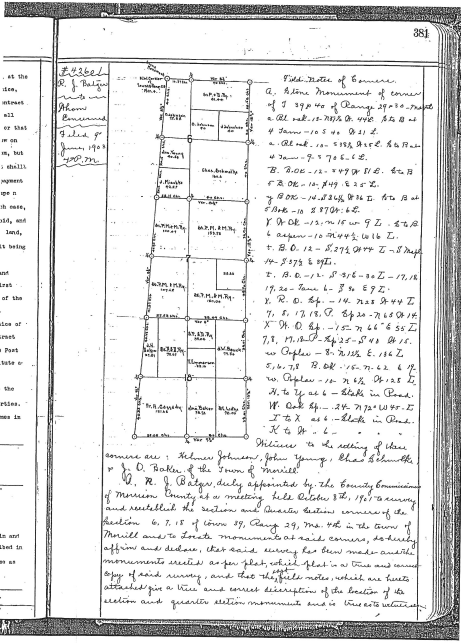 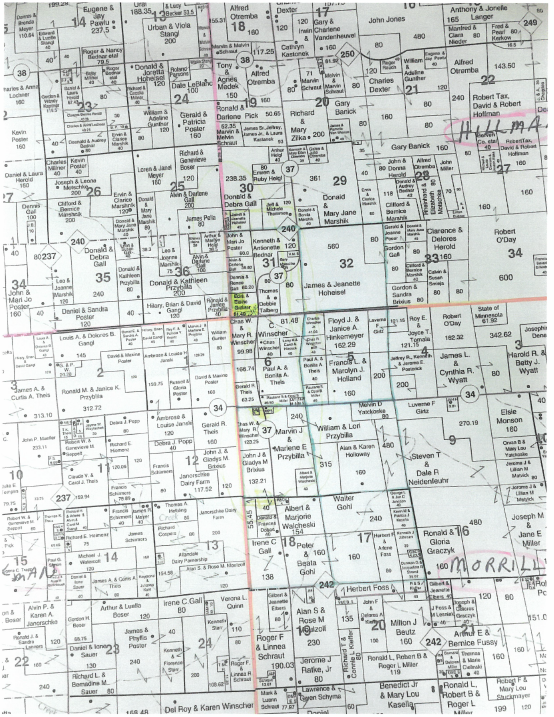 All Agree on NW Corner
GLO – 1855

NW  	  North Corner

20 + 11 = 31 Chains, 2046 Feet
Morrison Highway and March 8, 2012 Private Surveyor – Certificate of Location
NW	   North Corner

1755.27 Feet
1901 and 2017 County Surveyors
NW	   North Corner

1106.82 Feet
Compare:
GLO – 2046 Feet

Highway/Private – 1755.27 Feet

1901 & 2017 County – 1106.82 Feet
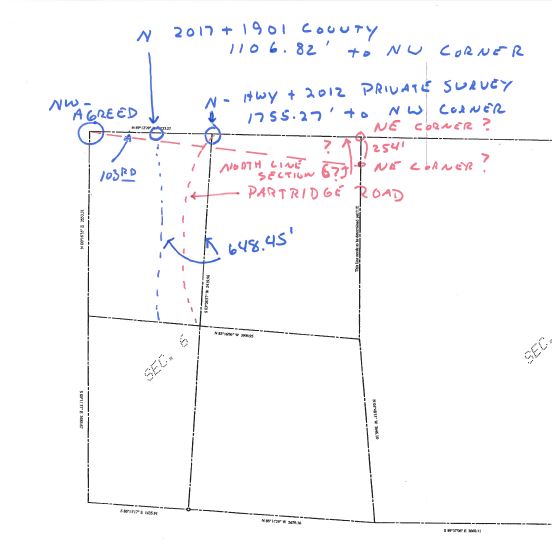 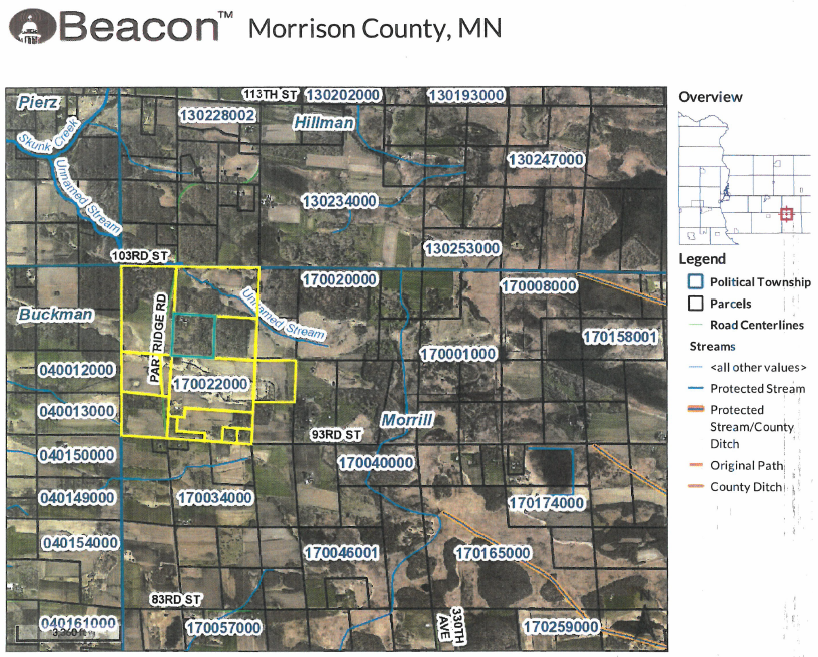 Morrison County is Obligated by State Law to:
Have a surveyor locate and monument original government corners
Morrison County has No Obligation or Authority to:
Decide boundaries of private land
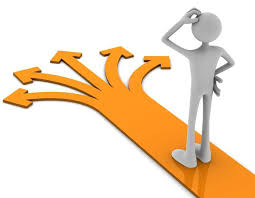 Morrison County May:
Do Nothing

These are private land boundary matters
Morrison County Could:
Ask the court to determine the location of the government corners

Then leave land owners to sort out their boundaries on their own
Morrison County Could Establish:
A Boundary Commission
 
Minn. Stat. § 465.79
Boundary Commission Procedure:
Resolution by County Board

Appoint commission member
Must be residents of Morrison County
Boundary Commission Procedure:
Review legal descriptions and surveys

Attempt to get agreement with land owners on boundaries
Boundary Commission Procedure:
If no agreement, make recommendation to County Board

Prepare plat designating all    boundary lines
Boundary Commission Procedure:
County Board holds a hearing
County makes adjustments if needed and approves plat

Court approval after notice and hearing
Boundary Commission Procedure:
Place judicial landmarks

 File plat
Boundary Commission Procedure:
County may access cost to land owners.
A Boundary Commission Plat:
Creates a new legal description for each parcel

Example:
Prior: SW ¼ NW ¼ Sec. 6, Township 39, Range 29

New: Lot 6, Morrison County Boundary Commission Plat No. 1
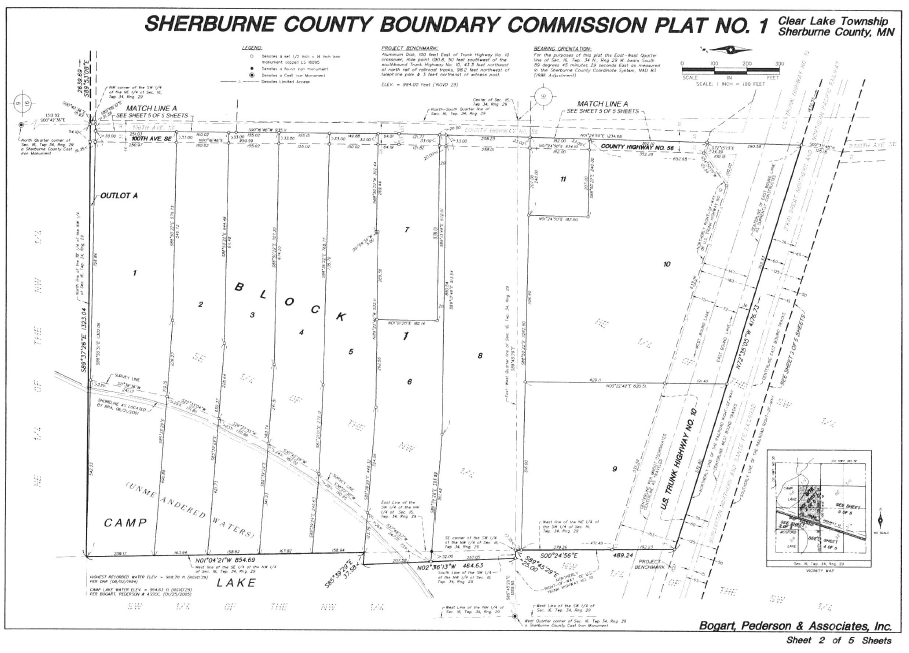 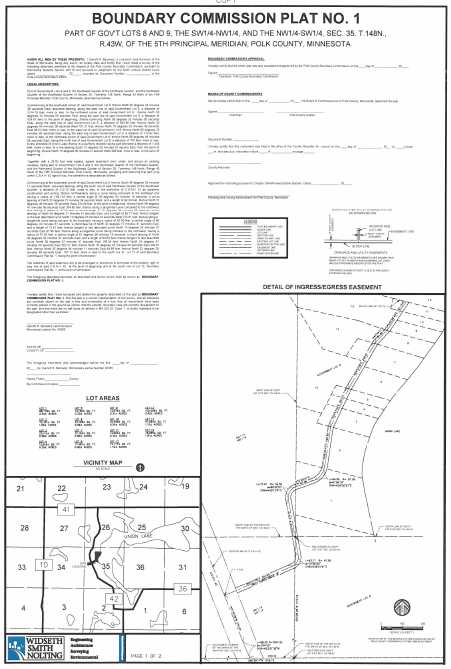 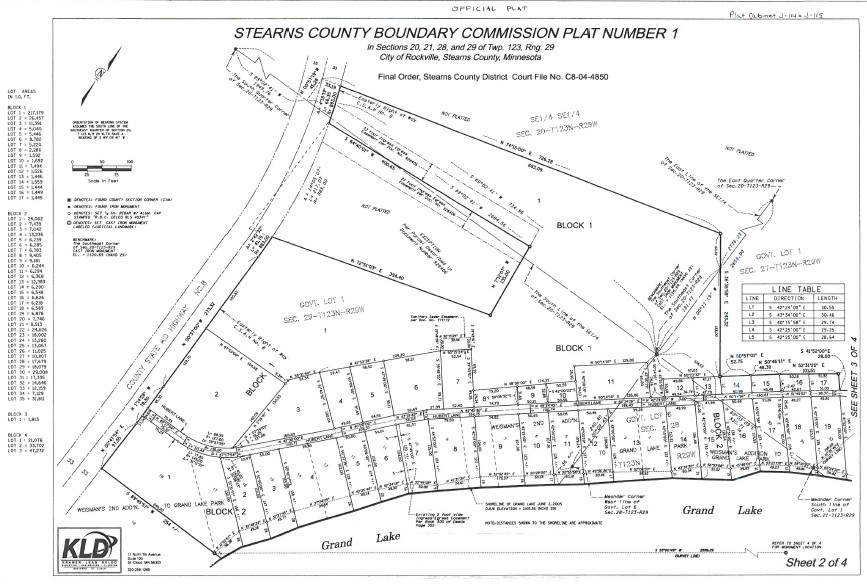 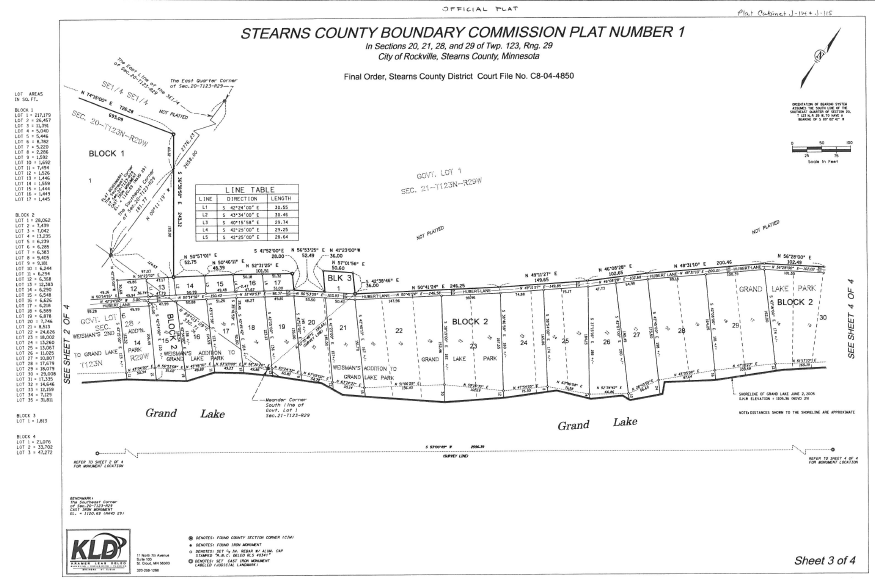 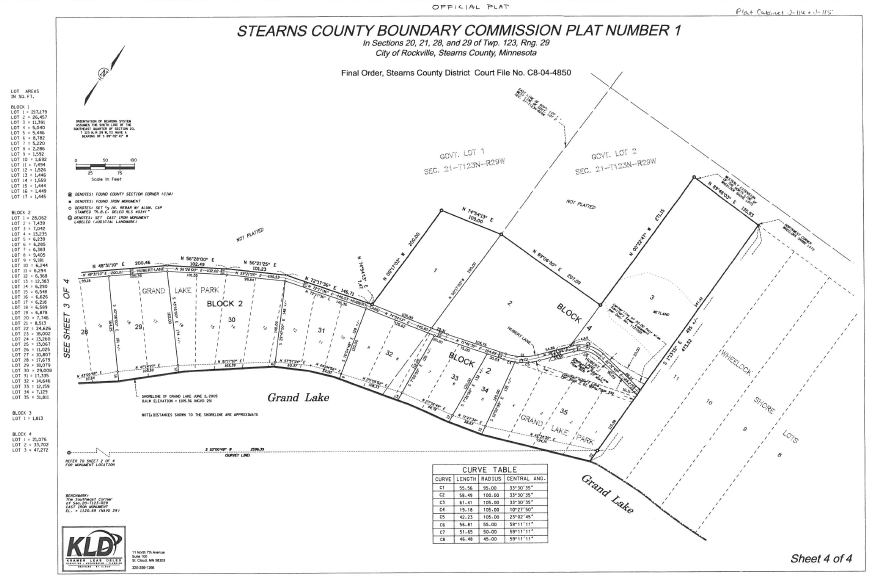 Questions
Will I lose land?	

You will own what you have possessed.
Questions
I have paid real estate taxes on 40 acres, but the Boundary Commission says I will own 36 acres. Do I get a tax refund?

The county has no authority to rebate tax payments.

Future real estate taxes will be based upon the boundary commission plat.
Questions
I just had my land surveyed. Why should I be part of a Boundary Commission?

Your survey may no longer be accurate because the government corners are in question.
Questions
I do not want to be part of the Boundary Commission Plat

Tell the County Board, but if your neighbors are part, your boundary may be fixed by the plat.
Questions
How much will this cost? 

It depends on how many parcels are involved

Survey Costs

How many people argue
Questions
How much will this cost? (cont.)

Legal fees for title work, filing fees, etc. 

e.	Lots are reduced on a per parcel 	basis when more parcels are involved.
Questions
How much will this cost? (cont.)

What is the personal cost of arguing with your neighbors?

g.	What is the benefit of sleeping nights 	and not dealing with a crabby 	spouse?
Questions
What is the cost if I do this on my own?	

It depends upon neighbor argument, mortgage companies, survey, title problems, and more.
Questions
What is the cost if I do this on my own? (cont.)

No contest estimate: $4,500-$7,000

Contest estimate: $25,000+
Questions
What is the cost if I do this on my own? (Cont.)

What is the personal cost of fighting with your neighbors?
Thank you! David J. MeyersRinke NoonanPhone: 320.251.6700Toll Free: 888.899.6700Direct Dial: 320.656.3512Email: Dmeyers@rinkenoonan.com